Prof. Dr. Dženana Husremović
III. ENTWICKLUNG DER FAMILIE-LEHRER-BEZIEHUNG AUF DER GRUNDLAGE VON VERTRAUEN UND REZIPROZITÄT
TRAINER
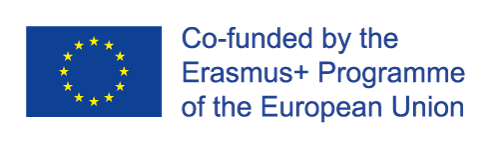 Die Unterstützung für die Erstellung dieser Publikation durch die Europäische Kommission impliziert nicht ihre Billigung der Inhalte, welche lediglich die Ansichten ihrer Autoren widerspiegeln. Die Kommission kann für die Verwendung der darin enthaltenen Informationen keine Haftung übernehmen.
Kontaktinformationen:
PROJEKTKOORDINATOR
LITAUISCHE SPORTUNIVERSITÄT
Assoc. Prof. Dr. Rasa Kreivyte
rasa.kreivyte@lsu.lt
Besuchen Sie uns auf:
Webseite – www.sportsave.eu
Moodle - http://moodle.sportsave.eu/
Die Unterstützung für die Erstellung dieser Publikation durch die Europäische Kommission impliziert nicht ihre Billigung der Inhalte, welche lediglich die Ansichten ihrer Autoren widerspiegeln. Die Kommission kann für die Verwendung der darin enthaltenen Informationen keine Haftung übernehmen.
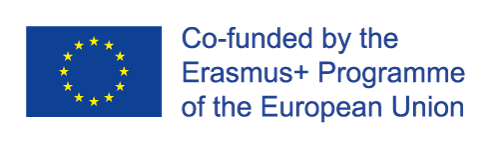 Inhalt
Abschnitt 1 Eltern und Trainer sind die Säulen im Leben eines jungen Sportlers  
Abschnitt 2 Kommunikation – aktives Zuhören und Feedback
Abschnitt 3 Konfliktbeilegung
Die Unterstützung für die Erstellung dieser Publikation durch die Europäische Kommission impliziert nicht ihre Billigung der Inhalte, welche lediglich die Ansichten ihrer Autoren widerspiegeln. Die Kommission kann für die Verwendung der darin enthaltenen Informationen keine Haftung übernehmen.
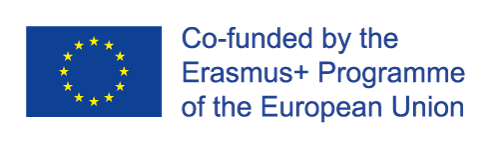 Abschnitt 1 Eltern und Trainer sind die Säulen im Leben eines jungen Sportlers
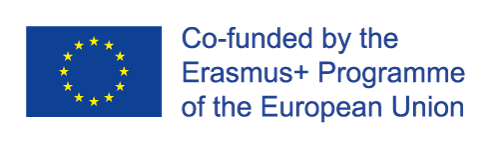 Die Unterstützung für die Erstellung dieser Publikation durch die Europäische Kommission impliziert nicht ihre Billigung der Inhalte, welche lediglich die Ansichten ihrer Autoren widerspiegeln. Die Kommission kann für die Verwendung der darin enthaltenen Informationen keine Haftung übernehmen.
Abschnitt 1.  Eltern und Trainer sind die Säulen im Leben eines jungen Sportlers
ÜBERBLICK
Diese Einheit soll dazu beitragen, 
die Motivation und Erziehungsstile von Eltern zu verstehen.
die Fähigkeit zu entwicklen, die Erwartungen und Pflichten der Eltern und Trainer zu kommunizieren und Verhaltensregeln aufzustellen.
Die Unterstützung für die Erstellung dieser Publikation durch die Europäische Kommission impliziert nicht ihre Billigung der Inhalte, welche lediglich die Ansichten ihrer Autoren widerspiegeln. Die Kommission kann für die Verwendung der darin enthaltenen Informationen keine Haftung übernehmen.
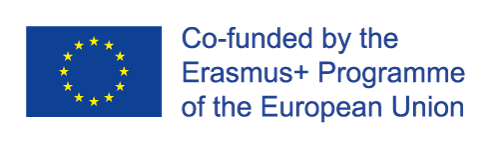 Abschnitt 1.  Eltern und Trainer sind die Säulen im Leben eines jungen Sportlers
Inhalt
Abschnitt 1.1. Erziehungsstile und Motivation 
Abschnitt 1.2. Trainer als Emotionsarbeit
Abschnitt 1.3. Trainer-Eltern-Begegnung
Die Unterstützung für die Erstellung dieser Publikation durch die Europäische Kommission impliziert nicht ihre Billigung der Inhalte, welche lediglich die Ansichten ihrer Autoren widerspiegeln. Die Kommission kann für die Verwendung der darin enthaltenen Informationen keine Haftung übernehmen.
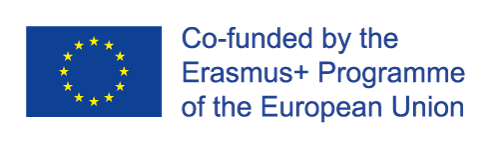 Warum sind Eltern wichtig?
Abschnitt 1.1. Erziehungsstile und Motivation
Zunächst einmal, weil sie die Eltern des Kindes sind
Kindern lernen vom Vorbild der Eltern:
die wichtigsten Werte im Leben 
das Verhalten gegenüber Trainern und Gleichaltrigen
das Kommunikationsmodell
den Umgang mit Enttäuschung und Gewinn
die Selbstregulierung des Verhaltens
Entscheidungen zu treffen
Die Unterstützung für die Erstellung dieser Publikation durch die Europäische Kommission impliziert nicht ihre Billigung der Inhalte, welche lediglich die Ansichten ihrer Autoren widerspiegeln. Die Kommission kann für die Verwendung der darin enthaltenen Informationen keine Haftung übernehmen.
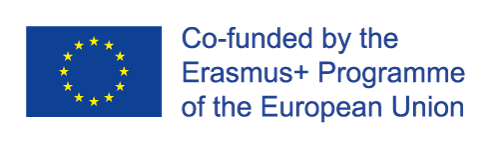 Abschnitt 1.1. Erziehungsstile und Motivation
Sportdreieck: Trainer – Eltern – Sportler
Erziehungsstile im Sport: desinteressiert, überkritisch, von der Bank schreiend, nebenberufliche Trainer, übervorsichtige Eltern 
Elternmotivation: betrachten sie den Sport als Freizeitaktivität oder als berufliche Karrieremöglichkeit für ihr Kind?
Die Unterstützung für die Erstellung dieser Publikation durch die Europäische Kommission impliziert nicht ihre Billigung der Inhalte, welche lediglich die Ansichten ihrer Autoren widerspiegeln. Die Kommission kann für die Verwendung der darin enthaltenen Informationen keine Haftung übernehmen.
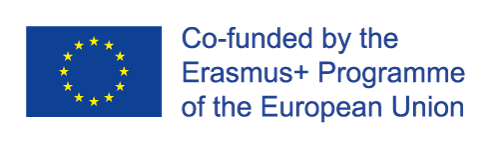 Desinteressierte Eltern
Abschnitt 1.1. Erziehungsstile und Motivation
Die Unterstützung für die Erstellung dieser Publikation durch die Europäische Kommission impliziert nicht ihre Billigung der Inhalte, welche lediglich die Ansichten ihrer Autoren widerspiegeln. Die Kommission kann für die Verwendung der darin enthaltenen Informationen keine Haftung übernehmen.
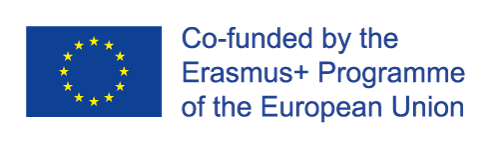 Überkritische Eltern
Abschnitt 1.1. Erziehungsstile und Motivation
Die Unterstützung für die Erstellung dieser Publikation durch die Europäische Kommission impliziert nicht ihre Billigung der Inhalte, welche lediglich die Ansichten ihrer Autoren widerspiegeln. Die Kommission kann für die Verwendung der darin enthaltenen Informationen keine Haftung übernehmen.
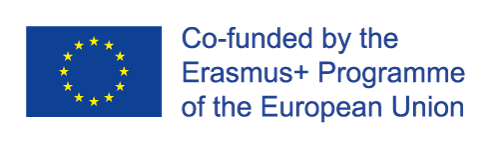 Von der Bank schreiende Eltern
Abschnitt 1.1. Erziehungsstile und Motivation
Von der Bank schreiende Eltern
Die Unterstützung für die Erstellung dieser Publikation durch die Europäische Kommission impliziert nicht ihre Billigung der Inhalte, welche lediglich die Ansichten ihrer Autoren widerspiegeln. Die Kommission kann für die Verwendung der darin enthaltenen Informationen keine Haftung übernehmen.
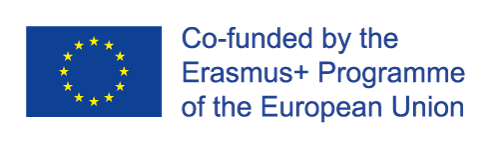 Nebenberufliche Trainer
Abschnitt 1.1. Erziehungsstile und Motivation
Nebenberufliche Trainer
Die Unterstützung für die Erstellung dieser Publikation durch die Europäische Kommission impliziert nicht ihre Billigung der Inhalte, welche lediglich die Ansichten ihrer Autoren widerspiegeln. Die Kommission kann für die Verwendung der darin enthaltenen Informationen keine Haftung übernehmen.
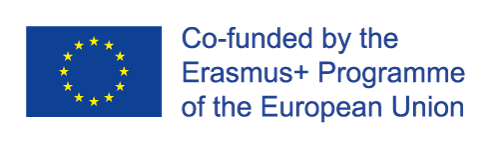 Übervorsichtige Eltern
Abschnitt 1.1. Erziehungsstile und Motivation
Übervorsichtige Eltern
Die Unterstützung für die Erstellung dieser Publikation durch die Europäische Kommission impliziert nicht ihre Billigung der Inhalte, welche lediglich die Ansichten ihrer Autoren widerspiegeln. Die Kommission kann für die Verwendung der darin enthaltenen Informationen keine Haftung übernehmen.
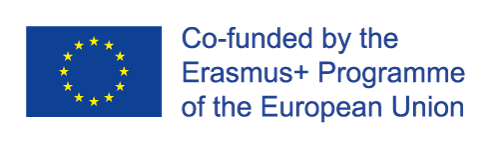 Abschnitt 1.1. Erziehungsstile und Motivation
Denken Sie über folgendes nach
Können Sie die Verhaltensmuster der Eltern Ihrer Sportler erkennen?
Wie gehen Sie damit um?

Teilen Sie Ihrer Gruppe mit:
Ein gutes Beispiel aus der Praxis oder eine Situation, in der Sie das Problem Ihrer Ansicht nach gut gelöst haben.
Ein Praxisbeispiel, das gemieden werden sollte oder eine Situation, die Sie gerne anders gelöst hätten.
Die Unterstützung für die Erstellung dieser Publikation durch die Europäische Kommission impliziert nicht ihre Billigung der Inhalte, welche lediglich die Ansichten ihrer Autoren widerspiegeln. Die Kommission kann für die Verwendung der darin enthaltenen Informationen keine Haftung übernehmen.
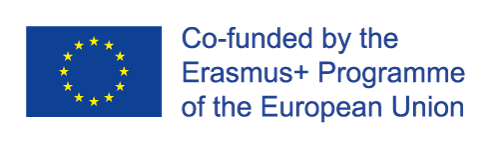 Abschnitt 1.1. Erziehungsstile und Motivation
5 wichtige Fragen für Eltern
Um zu den Eltern eine gute Beziehung aufzubauen, und zwar unabhängig von ihrem Erziehungsstil, sollten Sie bejahende Antworten auf die folgenden 5 Fragen von ihnen bekommen:

Können Sie Ihren Sohn oder Ihre Tochter dem Trainer anvertrauen und den Trainer als Autorität akzeptieren?
Können Sie Enttäuschungen des Kindes akzeptieren?
Können Sie vor dem Kind Selbstkontrolle zeigen?
Können Sie Zeit für den Sport Ihres Kindes aufbringen?
Können Sie es Ihrem Kind überlassen, seine eigenen Entscheidungen zu treffen? 

Können Sie die Eltern (egal welchen Erziehungsstils) von der Bedeutung der „JA“-Antworten überzeugen, dann wird es viel leichter für Sie sein, mit ihnen zu kommunizieren und zusammenzuarbeiten.
Die Unterstützung für die Erstellung dieser Publikation durch die Europäische Kommission impliziert nicht ihre Billigung der Inhalte, welche lediglich die Ansichten ihrer Autoren widerspiegeln. Die Kommission kann für die Verwendung der darin enthaltenen Informationen keine Haftung übernehmen.
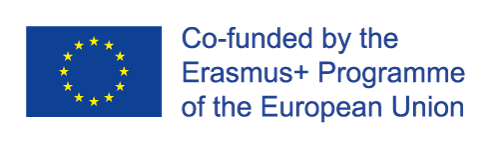 Abschnitt 1.2.  Trainer als Emotionsarbeit
Von den Trainern wird erwartet, dass sie ihre Emotionen bei der Arbeit mit Sportlern und Eltern kontrollieren:
Regeln für das Zeigen von Emotionen – Regeln darüber, was gezeigt werden darf und was nicht gezeigt werden darf.
Bewußte Dissonanz – Strategie zur Abstimmung der Emotionen mit den emotionalen Reaktionen 
Oberflächenhandeln
Tiefenhandeln
Die Unterstützung für die Erstellung dieser Publikation durch die Europäische Kommission impliziert nicht ihre Billigung der Inhalte, welche lediglich die Ansichten ihrer Autoren widerspiegeln. Die Kommission kann für die Verwendung der darin enthaltenen Informationen keine Haftung übernehmen.
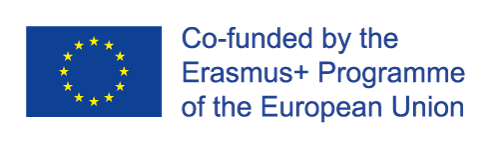 Regeln für das Zeigen von Emotionen
Abschnitt 1.2.  Trainer als Emotionsarbeit
Alle sozialen Rollen sind durch Verhaltensrollen vorgegeben. 
Die wichtigsten Regeln für das Zeigen von Emotionen sind:
Die Sportler betreuen und ihnen Begeisterung vorleben 
Stets große Begeisterung und Leidenschaft für das Training zeigen 
Extreme Emotionen meiden (Zorn, intensiver Ärger, zu starke Freude ...)
Zeigen Sie immer Hingabe für die Arbeit 
…….
Die Unterstützung für die Erstellung dieser Publikation durch die Europäische Kommission impliziert nicht ihre Billigung der Inhalte, welche lediglich die Ansichten ihrer Autoren widerspiegeln. Die Kommission kann für die Verwendung der darin enthaltenen Informationen keine Haftung übernehmen.
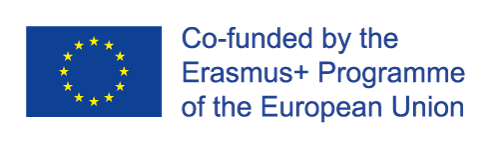 Denken Sie über folgendes nach
Abschnitt 1.2.  Trainer als Emotionsarbeit
Welche Regeln in Bezug auf Emotionen fallen Ihnen ein? 

Wie schwierig oder einfach ist es, sie einzuhalten?

Welche Faktoren beeinflussen die Bereitschaft und Fähigkeit, diese Regeln einzuhalten?
Die Unterstützung für die Erstellung dieser Publikation durch die Europäische Kommission impliziert nicht ihre Billigung der Inhalte, welche lediglich die Ansichten ihrer Autoren widerspiegeln. Die Kommission kann für die Verwendung der darin enthaltenen Informationen keine Haftung übernehmen.
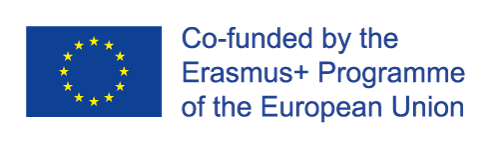 Oberflächenhandeln
Abschnitt 1.2.  Trainer als Emotionsarbeit
Das individuelle Gefühl unterscheidet sich von der Emotion, die gefragt ist – keine Anpassung des inneren Gefühls. 
Der Einzelne legt das gefragte externe emotionale Verhalten an den Tag. 
Arten emotionaler Vortäuschung
Beispiel: jedes einzelne Kind für die gleiche Leistung loben – wir loben mit Begeisterung, aber es bedeutet nicht, dass wir sie in uns auch fühlen.

Können Sie sich eine Situation vorstellen, in der Sie vom Oberflächenhandeln Gebrauch machen?
Die Unterstützung für die Erstellung dieser Publikation durch die Europäische Kommission impliziert nicht ihre Billigung der Inhalte, welche lediglich die Ansichten ihrer Autoren widerspiegeln. Die Kommission kann für die Verwendung der darin enthaltenen Informationen keine Haftung übernehmen.
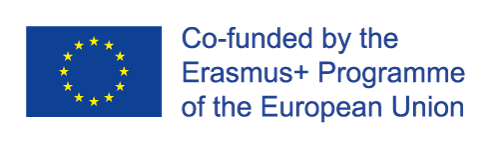 Tiefenhandeln
Abschnitt 1.2.  Trainer als Emotionsarbeit
Wenn die Gefühle des Einzelnen und die Anforderung nach emotionalem Ausdruck unvereinbar sind.
Die Person verändert die innerlichen Emotionen, um das innere Gefühl an den geforderten emotionalen Ausdruck anzupassen.
Beispiel: wenn Sportler mit uns ihre Sorgen teilen, dann versuchen wir das Gefühl tatsächlich selbst zu erfahren, damit wir Hilfe und Rat geben können. 

Können Sie sich eine Situation vorstellen, in der Sie vom Tiefenhandeln Gebrauch machen?
Die Unterstützung für die Erstellung dieser Publikation durch die Europäische Kommission impliziert nicht ihre Billigung der Inhalte, welche lediglich die Ansichten ihrer Autoren widerspiegeln. Die Kommission kann für die Verwendung der darin enthaltenen Informationen keine Haftung übernehmen.
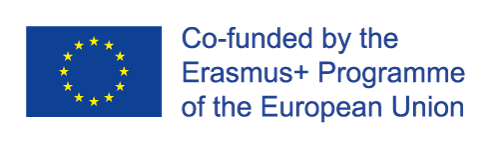 Folgen emotionaler Belastungen
Abschnitt 1.2.  Trainer als Emotionsarbeit
Oberflächenhandeln erhöht die emotionale Ermüdung und mindert die Zufriedenheit mit der Arbeit. 
Tiefenhandeln und der Ausdruck natürlich gefühlter Emotionen reduziert die Ermüdung und erhöht die Zufriedenheit mit der Arbeit.  

Es ist wichtig, auf die eigenen Gefühle zu achten, um die psychische Gesundheit zu schützen.
Die Unterstützung für die Erstellung dieser Publikation durch die Europäische Kommission impliziert nicht ihre Billigung der Inhalte, welche lediglich die Ansichten ihrer Autoren widerspiegeln. Die Kommission kann für die Verwendung der darin enthaltenen Informationen keine Haftung übernehmen.
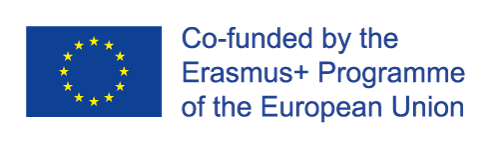 Abschnitt 1.3. Trainer-Eltern-Begegnung
Der Schlüssel zu einer erfolgreichen Zusammenarbeit und Kommunikation mit den Eltern sind Elternversammlungen vor Beginn der Sportsaison.
Damit die Elternversammlungen effizient und effektiv verlaufen, sollten sie im Voraus geplant werden.
Zweck der Elternversammlungen
Planaufstellung – Inhalt der Elternversammlung
Die Unterstützung für die Erstellung dieser Publikation durch die Europäische Kommission impliziert nicht ihre Billigung der Inhalte, welche lediglich die Ansichten ihrer Autoren widerspiegeln. Die Kommission kann für die Verwendung der darin enthaltenen Informationen keine Haftung übernehmen.
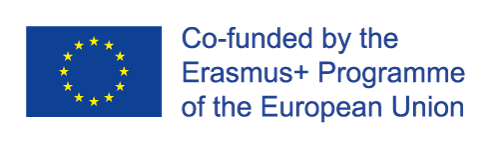 Abschnitt 1.3. Trainer-Eltern-Begegnung
Zweck der Trainer-Eltern-Begegnung
Hierzu folgendes:

Die Eltern sollen den Jugendsport besser verstehen. 
Die Eltern sollen zu konstruktivem Engagement motiviert werden.
Die Unterstützung für die Erstellung dieser Publikation durch die Europäische Kommission impliziert nicht ihre Billigung der Inhalte, welche lediglich die Ansichten ihrer Autoren widerspiegeln. Die Kommission kann für die Verwendung der darin enthaltenen Informationen keine Haftung übernehmen.
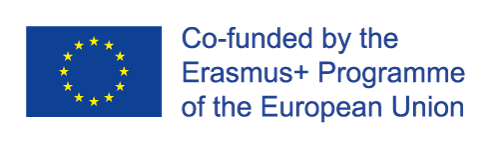 Abschnitt 1.3. Trainer-Eltern-Begegnung
Inhalt der Elternversammlung (1/3)
Eröffnungsteil 
Danken Sie ihnen für das Kommen und Interesse.
Stellen Sie sich und Ihr Team vor, geben Sie den Eltern Informationen zu Ihrem Background.
Zielvorstellungen – welche Ziele und Werte wollen Sie erreichen?
Einzelheiten des Programms.
Die Unterstützung für die Erstellung dieser Publikation durch die Europäische Kommission impliziert nicht ihre Billigung der Inhalte, welche lediglich die Ansichten ihrer Autoren widerspiegeln. Die Kommission kann für die Verwendung der darin enthaltenen Informationen keine Haftung übernehmen.
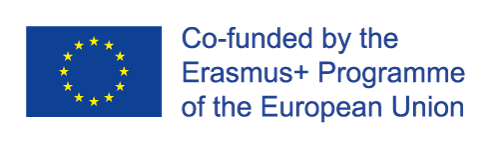 Abschnitt 1.3. Trainer-Eltern-Begegnung
Inhalt der Elternversammlung (2/3)
Einzelheiten des Sportprogramms
Ausstattung für das Training
Trainingspläne
Wichtigste Regeln und Leitlinien
Besondere Regeln zum Niveau der Kenntnisse und der Wettbewerbe
Gesundheitsfragen (ärztliche Untersuchungen ...)
Versicherungen 
Kommunikationssystem 
Sonstige Veranstaltungen
Die Unterstützung für die Erstellung dieser Publikation durch die Europäische Kommission impliziert nicht ihre Billigung der Inhalte, welche lediglich die Ansichten ihrer Autoren widerspiegeln. Die Kommission kann für die Verwendung der darin enthaltenen Informationen keine Haftung übernehmen.
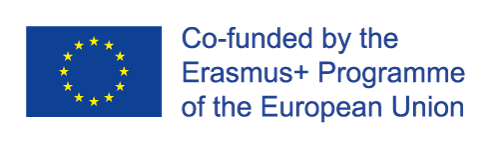 Abschnitt 1.3. Trainer-Eltern-Begegnung
Inhalt der Elternversammlung (3/3)
Die Rolle des Trainers
Was sind die grundlegenden Verantwortungen des Trainers? 
Die Rolle der Eltern
Die Verantwortungen und Grenzen der Eltern?
Trainer-Eltern-Beziehung 
Zeit für Treffen, Bedeutung der wechselseitigen Kommunikation 
Schließen der Elternversammlung 
Fragen der Eltern
Die Unterstützung für die Erstellung dieser Publikation durch die Europäische Kommission impliziert nicht ihre Billigung der Inhalte, welche lediglich die Ansichten ihrer Autoren widerspiegeln. Die Kommission kann für die Verwendung der darin enthaltenen Informationen keine Haftung übernehmen.
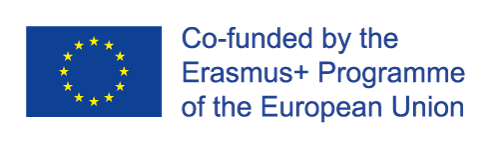 Abschnitt 1.3. Trainer-Eltern-Begegnung
Kommunikation der Rollen und Erwartungen – nützliches Tool – MATRIX DER ERWARTUNGEN UND VERANTWORTUNGEN
Das Kommunizieren der Erwartungen und Verantwortungen ist von zentraler Bedeutung für das gegenseitige Verständnis. 
Wenn Sie nicht wissen, was Eltern erwarten und wie sie ihre Verantwortung sehen, wird es schwer sein, Verhaltensregeln zu entwickeln.
Die Unterstützung für die Erstellung dieser Publikation durch die Europäische Kommission impliziert nicht ihre Billigung der Inhalte, welche lediglich die Ansichten ihrer Autoren widerspiegeln. Die Kommission kann für die Verwendung der darin enthaltenen Informationen keine Haftung übernehmen.
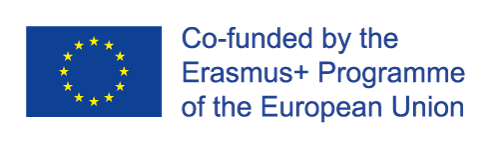 Abschnitt 1.3. Trainer-Eltern-Begegnung
Kommunikation der Rollen und Erwartungen – nützliches Tool – MATRIX DER ERWARTUNGEN UND VERANTWORTUNGEN
Bei den Versammlungen vor der Sportsaison: 
Bitten Sie die Eltern, die Sätze nach Belieben zu Ende zu schreiben (mehrere Anworten sind erwünscht) 
Als Elternteil erwarte ich vom Trainer ...
Als Elternteil bin ich verantwortlich für ... 
2. Tun Sie es Ihrerseits genauso: 
Als Trainer erwarte ich von den Eltern ...
Als Trainer bin ich verantwortlich für ...
Die Unterstützung für die Erstellung dieser Publikation durch die Europäische Kommission impliziert nicht ihre Billigung der Inhalte, welche lediglich die Ansichten ihrer Autoren widerspiegeln. Die Kommission kann für die Verwendung der darin enthaltenen Informationen keine Haftung übernehmen.
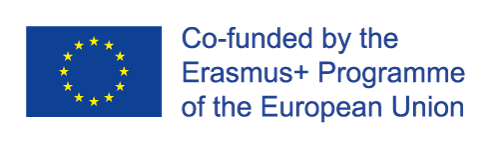 Abschnitt 1.3. Trainer-Eltern-Begegnung
Kommunikation der Rollen und Erwartungen – nützliches Tool – MATRIX DER ERWARTUNGEN UND VERANTWORTUNGEN
3. Sammeln Sie die Antworten ein, analysieren Sie sie mit den Eltern und erstellen Sie eine Liste der Erwartungen und Verwantwortungen von beiden Seiten. 
Wenn zuviele Eltern anwesend sind, dann bitten Sie sie, die Antworten zu der nächsten Elternversammlung mitzubringen oder geben Sie ihnen die Sätze als Hausaufgabe mit. 
4. Vereinbaren Sie mit ihnen die Verhaltensregeln.
Die Unterstützung für die Erstellung dieser Publikation durch die Europäische Kommission impliziert nicht ihre Billigung der Inhalte, welche lediglich die Ansichten ihrer Autoren widerspiegeln. Die Kommission kann für die Verwendung der darin enthaltenen Informationen keine Haftung übernehmen.
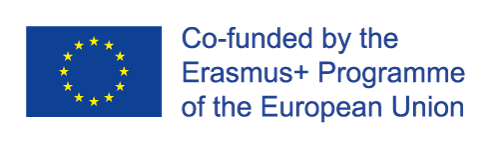 Abschnitt 1.3. Trainer-Eltern-Begegnung
MATRIX DER ERWARTUNGEN UND VERANTWORTUNGEN
Die Unterstützung für die Erstellung dieser Publikation durch die Europäische Kommission impliziert nicht ihre Billigung der Inhalte, welche lediglich die Ansichten ihrer Autoren widerspiegeln. Die Kommission kann für die Verwendung der darin enthaltenen Informationen keine Haftung übernehmen.
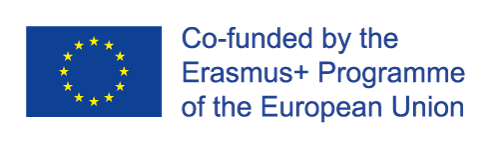 Abschnitt 1.3. Trainer-Eltern-Begegnung
Wissensabschnitt / Studienaufgaben
AUFGABE: Beim ersten Treffen mit den Eltern machen Sie folgende Übung: 
Erstellen Sie eine gemeinsame Liste der Verantwortungen und Erwartungen.
Die Unterstützung für die Erstellung dieser Publikation durch die Europäische Kommission impliziert nicht ihre Billigung der Inhalte, welche lediglich die Ansichten ihrer Autoren widerspiegeln. Die Kommission kann für die Verwendung der darin enthaltenen Informationen keine Haftung übernehmen.
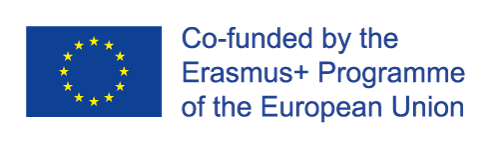 Abschnitt 1.  Eltern und Trainer sind die Säulen im Leben eines jungen Sportlers
Literaturverzeichnis
Ye, M. L., & Chen, Y. (2015). A Literature Review on Teachers’ Emotional Labor. Creative Education, 6, 2232-2240. 
Smoll, F. L., Cumming, S. P., & Smith, R. E. (2011). Enhancing Coach-Parent Relationships in Youth Sports: Increasing Harmony and Minimizing Hassle. International Journal of Sports Science & Coaching, 6 (1), 13–26.
Die Unterstützung für die Erstellung dieser Publikation durch die Europäische Kommission impliziert nicht ihre Billigung der Inhalte, welche lediglich die Ansichten ihrer Autoren widerspiegeln. Die Kommission kann für die Verwendung der darin enthaltenen Informationen keine Haftung übernehmen.
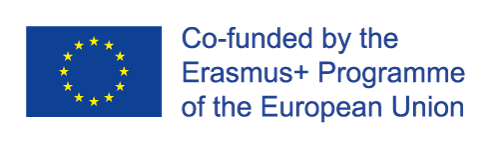 Abschnitt 2 Kommunikation – aktives Zuhören und Feedback
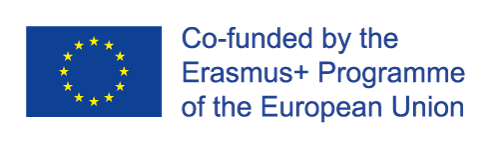 Die Unterstützung für die Erstellung dieser Publikation durch die Europäische Kommission impliziert nicht ihre Billigung der Inhalte, welche lediglich die Ansichten ihrer Autoren widerspiegeln. Die Kommission kann für die Verwendung der darin enthaltenen Informationen keine Haftung übernehmen.
Abschnitt 2.  Kommunikation – aktives Zuhören und Feedback
ÜBERBLICK
Diese Einheit soll dazu beitragen, 
die Fähigkeit des aktiven Zuhörens zu erhöhen. 
die Fähigkeit des Feedbackgebens und Feedbackempfangens zu erhöhen.
Die Unterstützung für die Erstellung dieser Publikation durch die Europäische Kommission impliziert nicht ihre Billigung der Inhalte, welche lediglich die Ansichten ihrer Autoren widerspiegeln. Die Kommission kann für die Verwendung der darin enthaltenen Informationen keine Haftung übernehmen.
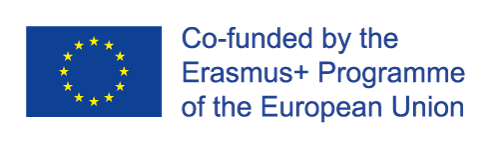 Abschnitt 2.  Kommunikation – aktives Zuhören und Feedback
Inhalt
Abschnitt 2.1. Aktives Zuhören
Abschnitt 2.2. Effektives Feedback
Die Unterstützung für die Erstellung dieser Publikation durch die Europäische Kommission impliziert nicht ihre Billigung der Inhalte, welche lediglich die Ansichten ihrer Autoren widerspiegeln. Die Kommission kann für die Verwendung der darin enthaltenen Informationen keine Haftung übernehmen.
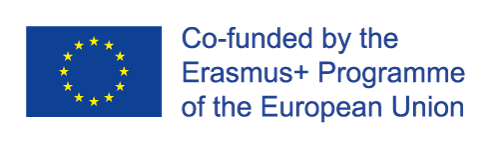 Was ist aktives Zuhören?
Abschnitt 2.1. Aktives Zuhören
Das Lenken der Aufmerksamkeit auf das, was die Person sagt und fühlt und angemessenes Feedback geben, unter Verwendung eigener Worte, um sicherzustellen, welche Botschaft an Sie gerichtet wurde (Worte und Gefühle). 
Botschaften, Situationen und andere Menschen verstehen. 
Mißverständnisse vermeiden.
Die Meinung der anderen, ihre Haltungen und Gefühle respektieren. 
Form der Kommunikation, die dazu führt, dass sich die andere Person wohlfühlt. Dem Zuhörer wird Vertrauen entgegen gebracht. Es wird mit Leichtigkeit ausgedrückt, was tatsächlich gesagt werden möchte.
Die Unterstützung für die Erstellung dieser Publikation durch die Europäische Kommission impliziert nicht ihre Billigung der Inhalte, welche lediglich die Ansichten ihrer Autoren widerspiegeln. Die Kommission kann für die Verwendung der darin enthaltenen Informationen keine Haftung übernehmen.
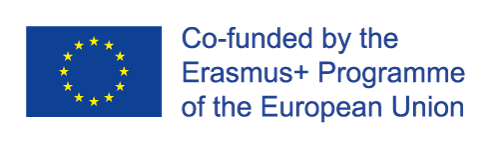 Was ist aktives Zuhören nicht?
Abschnitt 2.1. Aktives Zuhören
Pseudozuhören – wenn wir so tun als ob wir zuhören würden, aber es eigentlich nicht tun. 
Einseitiges Zuhören – wenn wir nur den verbalen Teil der Botschaft hören und nicht auf die Konnotationen achten. 
Selektives Zuhören – wenn wir nur das hören, was wir hören wollen und was uns interessiert. 
Selektive Ablehnung – wir hören alles, aber lehnen das ab, was wir nicht mögen. 
Nach Worten schnappen – der Zuhörer hört nur so lange zu, bis er/sie eine Gelegenheit ergreifen kann, um selbst sprechen zu können.  
Defensives Zuhören – der Zuhörer ist emotional. 
Hinterhältiges Zuhören – der Zuhörer wartet beim Zuhören darauf, den Sprecher anzugreifen.
Die Unterstützung für die Erstellung dieser Publikation durch die Europäische Kommission impliziert nicht ihre Billigung der Inhalte, welche lediglich die Ansichten ihrer Autoren widerspiegeln. Die Kommission kann für die Verwendung der darin enthaltenen Informationen keine Haftung übernehmen.
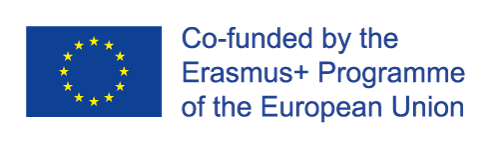 Empathie und aktives Zuhören
Abschnitt 2.1. Aktives Zuhören
Aktives Zuhören ist ein Form, Empathie zu zeigen.

Durch aktives Zuhören lassen wir andere folgendes wissen:

„Ich verstehe, was Du sagst.“
„Ich bin interessiert und besorgt.“
„Ich akzeptiere Dich als Person und so wie Du bist.“
„Ich respektiere Deine Meinung.“
Die Unterstützung für die Erstellung dieser Publikation durch die Europäische Kommission impliziert nicht ihre Billigung der Inhalte, welche lediglich die Ansichten ihrer Autoren widerspiegeln. Die Kommission kann für die Verwendung der darin enthaltenen Informationen keine Haftung übernehmen.
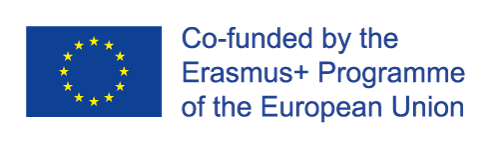 Abschnitt 2.1. Aktives Zuhören
Elemente des aktiven Zuhörens
Die Unterstützung für die Erstellung dieser Publikation durch die Europäische Kommission impliziert nicht ihre Billigung der Inhalte, welche lediglich die Ansichten ihrer Autoren widerspiegeln. Die Kommission kann für die Verwendung der darin enthaltenen Informationen keine Haftung übernehmen.
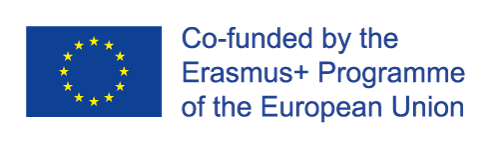 Für sich selbst entscheiden „Ich möchte aktiv zuhören“
Abschnitt 2.1. Aktives Zuhören
Zu Beginn einer Konversation sagen Sie zu sich selbst: 
„Diesmal werde ich aktiv zuhören“
Vermeiden Sie alle Distraktionen. 
Wenn Sie etwas sagen wollen, „beißen Sie sich auf die Zunge“.
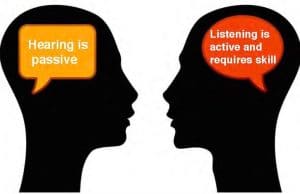 Die Unterstützung für die Erstellung dieser Publikation durch die Europäische Kommission impliziert nicht ihre Billigung der Inhalte, welche lediglich die Ansichten ihrer Autoren widerspiegeln. Die Kommission kann für die Verwendung der darin enthaltenen Informationen keine Haftung übernehmen.
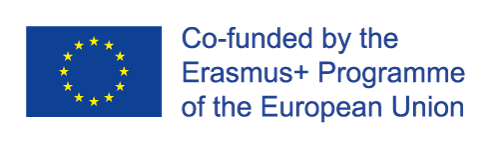 Nicht unterbrechen
Abschnitt 2.1. Aktives Zuhören
Nicht vorweg nehmen, was er/sie sagen möchte. 
Nicht seine/ihre Sätze zu Ende sprechen. 
Falls Sie wegen Zeitmangel unterbrechen müssen, dann: 
1) entschuldigen Sie sich, 
2) erklären Sie, warum Sie unterbrechen und 
3) fassen Sie das Gesagte zusammen, bevor Sie gehen (es tut mir leid, ich muss das Gespräch unterbrechen, denn ich habe einen Termin..., ich habe es verstanden und werde versuchen zu ...“).
Die Unterstützung für die Erstellung dieser Publikation durch die Europäische Kommission impliziert nicht ihre Billigung der Inhalte, welche lediglich die Ansichten ihrer Autoren widerspiegeln. Die Kommission kann für die Verwendung der darin enthaltenen Informationen keine Haftung übernehmen.
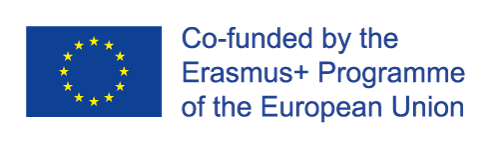 Rekflektieren
Abschnitt 2.1. Aktives Zuhören
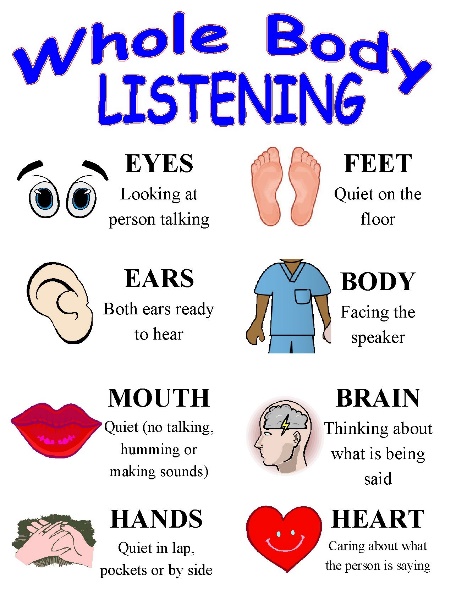 Zeigen Sie mit Ihrem Körper, dass Sie zuhören (wie?)
Schauen Sie der Person in die Augen, ohne sie anzustarren
Vermeiden Sie alle ablenkenden Bewegungen  


ÜBUNG: Zeigen Sie, wie Sie aussehen, wenn 
Sie aktiv zuhören.
Die Unterstützung für die Erstellung dieser Publikation durch die Europäische Kommission impliziert nicht ihre Billigung der Inhalte, welche lediglich die Ansichten ihrer Autoren widerspiegeln. Die Kommission kann für die Verwendung der darin enthaltenen Informationen keine Haftung übernehmen.
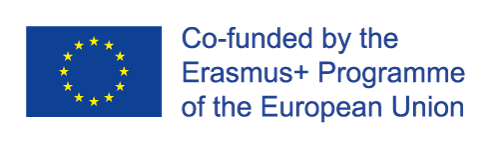 Körpersprache
Abschnitt 2.1. Aktives Zuhören
Seien Sie ein Spiegel der Gefühle Ihres Gesprächpartners.

A: Ich kann nicht mehr so weiter machen. Ich trainiere jeden Tag das selbe und sehe keine Verbesserung. 
B: Das scheint Dich zu frustrieren. 

DAS IST EMPATHIE – die Gefühle der anderen anerkennen.
Die Unterstützung für die Erstellung dieser Publikation durch die Europäische Kommission impliziert nicht ihre Billigung der Inhalte, welche lediglich die Ansichten ihrer Autoren widerspiegeln. Die Kommission kann für die Verwendung der darin enthaltenen Informationen keine Haftung übernehmen.
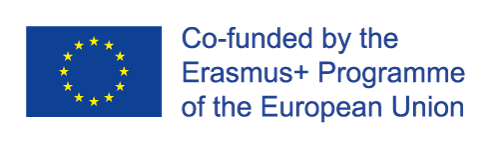 Erklärung suchen
Abschnitt 2.1. Aktives Zuhören
Bitten Sie die andere Person zu erklären, was er/sie gedacht hat.


A: Ich kann nicht mehr so weiter machen. Nichts gelingt mir! 
C: Was meinst Du damit? Gib mir ein Beispiel. Was gelingt Dir nicht? Wie bist Du zu dem Schluss gekommen?
 
DARAN DENKEN: Folgerung = Missverständnis
Die Unterstützung für die Erstellung dieser Publikation durch die Europäische Kommission impliziert nicht ihre Billigung der Inhalte, welche lediglich die Ansichten ihrer Autoren widerspiegeln. Die Kommission kann für die Verwendung der darin enthaltenen Informationen keine Haftung übernehmen.
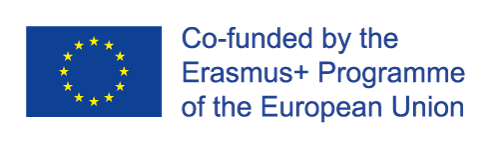 Paraphrasieren
Abschnitt 2.1. Aktives Zuhören
Wiederholen Sie in möglichst wenigen Worten, was Sie von der anderen Person verstanden haben.
Kurz und knapp.
Fassen Sie nur die wichtigsten Punkte der Botschaft zusammen. 
Beziehen Sie sich nur auf den Inhalt der Botschaft. 
Sprechen Sie ohne Wertung, Urteil oder Deutung. 
Sagen Sie, dass Sie den Gesprächspartner besser verstehen wollen.
„Wenn ich Dich richtig verstanden habe ...“
„Scheinbar gehst Du davon aus, dass ...“
„Heißt das, dass Du ...?“
Die Unterstützung für die Erstellung dieser Publikation durch die Europäische Kommission impliziert nicht ihre Billigung der Inhalte, welche lediglich die Ansichten ihrer Autoren widerspiegeln. Die Kommission kann für die Verwendung der darin enthaltenen Informationen keine Haftung übernehmen.
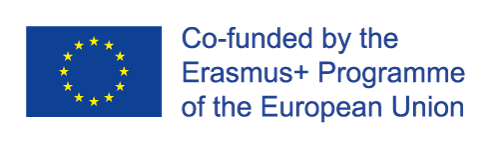 Abschnitt 2.1. Aktives Zuhören
Wissensabschnitt / Studienaufgaben
Was ist aktives Zuhören?
Was heißt es zu „paraphrasieren“?
Die Unterstützung für die Erstellung dieser Publikation durch die Europäische Kommission impliziert nicht ihre Billigung der Inhalte, welche lediglich die Ansichten ihrer Autoren widerspiegeln. Die Kommission kann für die Verwendung der darin enthaltenen Informationen keine Haftung übernehmen.
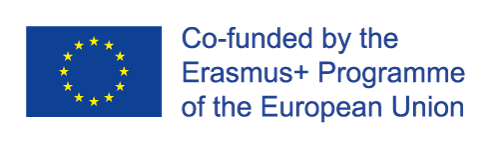 Effektives Feedback
Abschnitt 2.2. Effektives Feedback
Eltern müssen über die Leistungen ihrer Kinder sowie über ihr Wohlergehen informiert sein.
Die beste Form ist es, Karten zur Leistungsmessung einzusetzen. 
Erstellen Sie eine Liste anderer Merkmale, die wichtig für das Kind sind: 
Kommunikation mit anderen Kindern
Verhalten beim Training
Kommunikation mit dem Trainer  
Seien Sie so konkret wie möglich.
Geben Sie Beispiele für Ihre Aussagen. 
Notieren Sie alle wichtigen Elemente, damit Sie Argumente haben, wenn Sie mit den Eltern sprechen.
Die Unterstützung für die Erstellung dieser Publikation durch die Europäische Kommission impliziert nicht ihre Billigung der Inhalte, welche lediglich die Ansichten ihrer Autoren widerspiegeln. Die Kommission kann für die Verwendung der darin enthaltenen Informationen keine Haftung übernehmen.
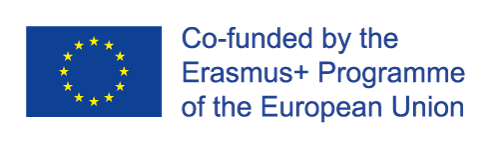 Abschnitt 2.  Kommunikation – aktives Zuhören und Feedback
Literaturverzeichnis
Burton,D., Raedeke,T.D. (2008). Sport psychology for coaches. Human Cinetics. Champaign, USA, S. 16 – 35
Centre for Curriculum and Professional Development. (1993). Facilitator development workshop: Handbook for participants. Ministry of Advanced Education, Training and Technology.
Die Unterstützung für die Erstellung dieser Publikation durch die Europäische Kommission impliziert nicht ihre Billigung der Inhalte, welche lediglich die Ansichten ihrer Autoren widerspiegeln. Die Kommission kann für die Verwendung der darin enthaltenen Informationen keine Haftung übernehmen.
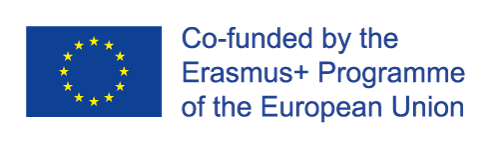 Abschnitt 3 Konfliktbeilegung
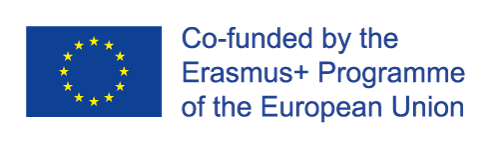 Die Unterstützung für die Erstellung dieser Publikation durch die Europäische Kommission impliziert nicht ihre Billigung der Inhalte, welche lediglich die Ansichten ihrer Autoren widerspiegeln. Die Kommission kann für die Verwendung der darin enthaltenen Informationen keine Haftung übernehmen.
Abschnitt 3. Konfliktbeilegung
ÜBERBLICK
Diese Einheit soll:
die Fähigkeiten zur Konfliktbeilegung und Zusammenarbeit mit Eltern bei der Konfliktbeilegung entwickeln.
Die Unterstützung für die Erstellung dieser Publikation durch die Europäische Kommission impliziert nicht ihre Billigung der Inhalte, welche lediglich die Ansichten ihrer Autoren widerspiegeln. Die Kommission kann für die Verwendung der darin enthaltenen Informationen keine Haftung übernehmen.
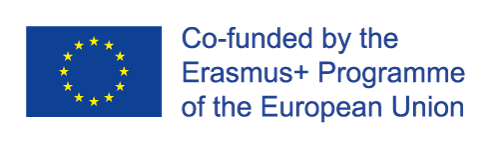 Abschnitt 3.  Konfliktbeilegung
Was tun die Erwachsenen normalerweise, wenn sich Kinder im Konflikt befinden?
Bestrafen – für Kinder stehen Bestrafung und Verhalten häufig in einem Mißverhältnis.
Die Konsequenzen aufzeigen – inakzeptables Verhalten ist mit Konsequenzen verbunden. 
Problemlösungsansatz – das Verhalten wird als Problem gesehen, das gelöst werden muss.
ABER: BEI ALLEN DREI ZUGÄNGEN WÄHLEN DIE ERWACHSENEN DIE BESTRAFUNG ODER NEGATIVE KONSEQUENZEN OHNE DIE KINDER EINZUBEZIEHEN.
Die Unterstützung für die Erstellung dieser Publikation durch die Europäische Kommission impliziert nicht ihre Billigung der Inhalte, welche lediglich die Ansichten ihrer Autoren widerspiegeln. Die Kommission kann für die Verwendung der darin enthaltenen Informationen keine Haftung übernehmen.
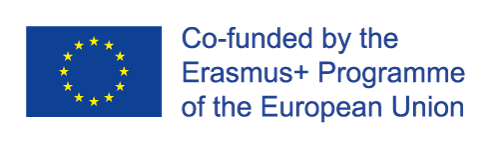 Abschnitt 3.  Konfliktbeilegung
RETRIBUTIVE GERECHTIGKEIT gegenüber RESTORATIVER GERECHTIGKEIT?
Die Unterstützung für die Erstellung dieser Publikation durch die Europäische Kommission impliziert nicht ihre Billigung der Inhalte, welche lediglich die Ansichten ihrer Autoren widerspiegeln. Die Kommission kann für die Verwendung der darin enthaltenen Informationen keine Haftung übernehmen.
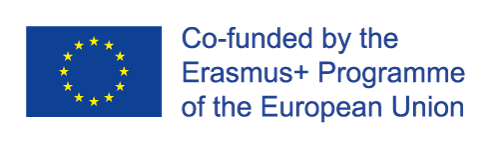 Abschnitt 3. Konfliktbeilegung
RETRIBUTIVE GERECHTIGKEIT gegenüber RESTORATIVER GERECHTIGKEIT
Die Unterstützung für die Erstellung dieser Publikation durch die Europäische Kommission impliziert nicht ihre Billigung der Inhalte, welche lediglich die Ansichten ihrer Autoren widerspiegeln. Die Kommission kann für die Verwendung der darin enthaltenen Informationen keine Haftung übernehmen.
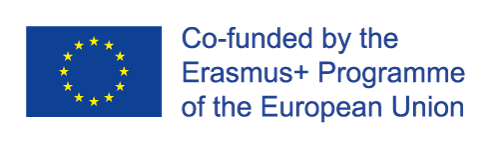 Abschnitt 3. Konfliktbeilegung
Die Rolle der Eltern in einem Konflikt
Bitten Sie die Kinder/Sportler zusammen zu erzählen, was passiert ist.
Bitten Sie alle Konfliktseiten zu sagen, was ihre Bedürfnisse sind und wie sie in Zukunft erfüllt werden können.
Unterstützen Sie die Verhandlungen unter den Betroffenen.
Unterstützung Sie das Verständnis dafür, dass der Konflikt alle angeht.
Vereinbaren Sie die Folgen und Handlungen.
Die Unterstützung für die Erstellung dieser Publikation durch die Europäische Kommission impliziert nicht ihre Billigung der Inhalte, welche lediglich die Ansichten ihrer Autoren widerspiegeln. Die Kommission kann für die Verwendung der darin enthaltenen Informationen keine Haftung übernehmen.
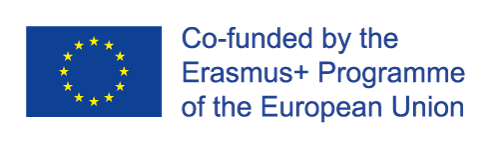 Abschnitt 3. Konfliktbeilegung
Wenn ein Konflikt auftritt...
Wenn ein Konflikt unter minderjährigen Sportlern auftritt, müssen die Eltern in die Konfliktbeilegung einbezogen werden. 
Laden Sie die Eltern ein. 
Erklären Sie objektiv die Konfliktsituation. 
Fragen Sie die Eltern, was sie denken. 
Sagen Sie ihnen, was Sie unternommen haben, um den Konflikt zu lösen.
Erklären Sie ihre Rolle in der Konfliktbeilegung.
Die Unterstützung für die Erstellung dieser Publikation durch die Europäische Kommission impliziert nicht ihre Billigung der Inhalte, welche lediglich die Ansichten ihrer Autoren widerspiegeln. Die Kommission kann für die Verwendung der darin enthaltenen Informationen keine Haftung übernehmen.
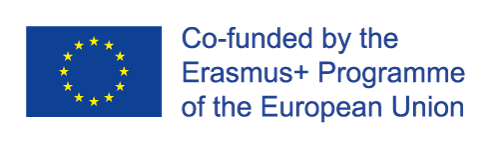 Abschnitt 3. Konfliktbeilegung
Wenn Eltern sich im Konflikt mit Ihnen befinden ...
Bleiben Sie ruhig, heben Sie nicht Ihre Stimme, besänftigen Sie die Information, indem Sie Emotionen ausdrücken. 
Versuchen Sie nonverbal zu zeigen, dass Sie zuhören, schauen Sie ihnen in die Augen. 
Zeigen Sie, dass Sie ihren Kummer verstehen.  
Bieten Sie Ihre Argumente an. 
Einigen Sie sich auf einen Aktivitätenplan.  
Wenn es anhält, bieten Sie ihnen an, mit Ihren Vorgesetzten zu sprechen.
Die Unterstützung für die Erstellung dieser Publikation durch die Europäische Kommission impliziert nicht ihre Billigung der Inhalte, welche lediglich die Ansichten ihrer Autoren widerspiegeln. Die Kommission kann für die Verwendung der darin enthaltenen Informationen keine Haftung übernehmen.
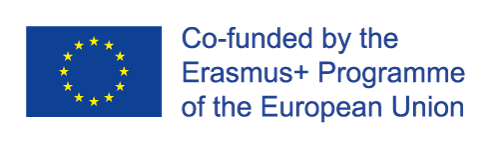 Abschnitt 3. Konfliktbeilegung
Wir alle machen Fehler ...
Wenn ein Elternteil hervorhebt, dass Sie einen Fehler gemacht haben, dann geben Sie ihn zu, machen Sie einen Plan, wie Sie den Fehltritt wiedergutmachen wollen.
Zum Beispiel: Ich habe wirklich nicht gemerkt, dass das Kind krank/aufgeregt war, weil .... Es tut mir wirklich leid. Ich werde sofort ... Und ich hoffe, dass ...
Aber bitte nicht in einem unterwürfigen Ton, sondern mit Selbstvertrauen und Integrität.
Die Unterstützung für die Erstellung dieser Publikation durch die Europäische Kommission impliziert nicht ihre Billigung der Inhalte, welche lediglich die Ansichten ihrer Autoren widerspiegeln. Die Kommission kann für die Verwendung der darin enthaltenen Informationen keine Haftung übernehmen.
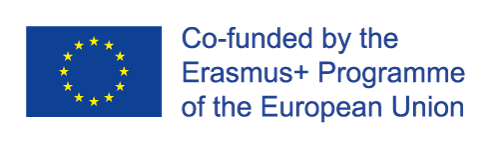 Abschnitt 3. Konfliktbeilegung
Wissensabschnitt / Studienaufgaben
AUFGABE: Diskutieren Sie mit Ihren Sportlern den Unterschied zwischen retributiver und restorativer Gerechtigkeit.

Entscheiden Sie mit ihnen, wie der Konflikt gemeinsam unter Einsatz des Paradigmas restorativer Gerechtigkeit gelöst werden kann.
Die Unterstützung für die Erstellung dieser Publikation durch die Europäische Kommission impliziert nicht ihre Billigung der Inhalte, welche lediglich die Ansichten ihrer Autoren widerspiegeln. Die Kommission kann für die Verwendung der darin enthaltenen Informationen keine Haftung übernehmen.
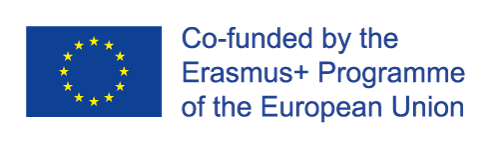 Abschnitt 3. Konfliktbeilegung
Literaturverzeichnis
Hopkins, B. (2002) Restorative justice in schools. Support for learning. 17 (3) S. 144 – 149. NASEN
Die Unterstützung für die Erstellung dieser Publikation durch die Europäische Kommission impliziert nicht ihre Billigung der Inhalte, welche lediglich die Ansichten ihrer Autoren widerspiegeln. Die Kommission kann für die Verwendung der darin enthaltenen Informationen keine Haftung übernehmen.
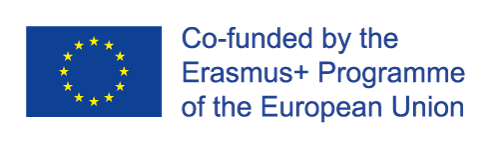 Die Unterstützung für die Erstellung dieser Publikation durch die Europäische Kommission impliziert nicht ihre Billigung der Inhalte, welche lediglich die Ansichten ihrer Autoren widerspiegeln. Die Kommission kann für die Verwendung der darin enthaltenen Informationen keine Haftung übernehmen.
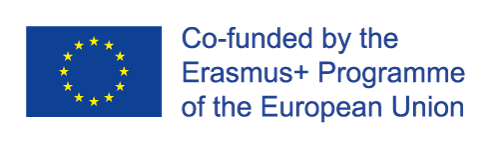 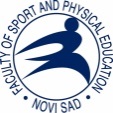 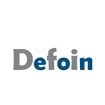 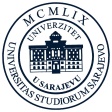 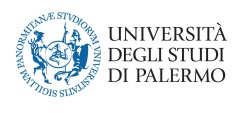 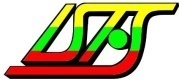 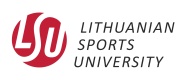 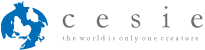 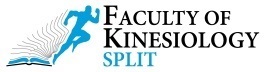 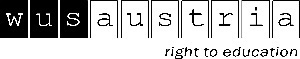